2.
Cutting the Air
Kamila Součková
Task
When a piece of thread (e.g., nylon) is whirled around with a small mass attached to its free end, a distinct noise is emitted. Study the origin of this noise and the relevant parameters.
2
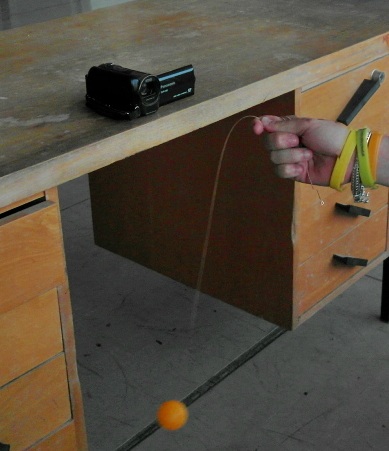 3
Hypotheses for Origin of the Sound
4
[Speaker Notes: we have 2 possible explanations]
H1: String vibrations
cause of vibration: air flowing around
characteristic: multitude of resonant frequencies
example: guitar string
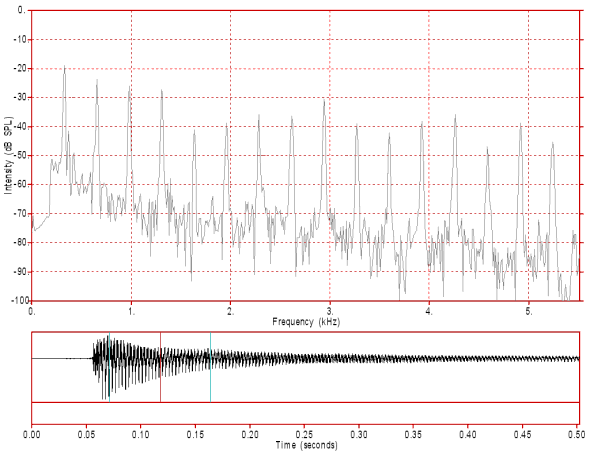 5
String Vibrations:Resonant frequencies
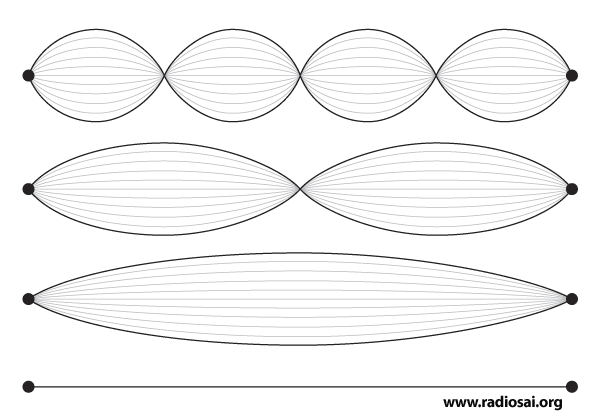 any effect will be seen in experiment
6
[Speaker Notes: mackat sipocku, mam tam 50Hz

50Hz je typicka hodnota (jedna z mrte)

L = 1m , T = 5N --- 10g zavažie , mi – 2g/m,]
H2: Vortex shedding
turbulences of air
periodic disturbances in air flow
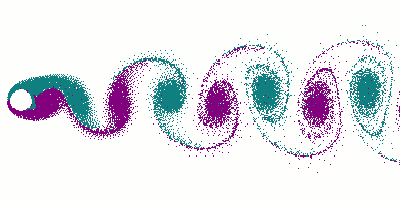 7
[Speaker Notes: Turbulences, but not so much chaotic

for 250<Re<2.105]
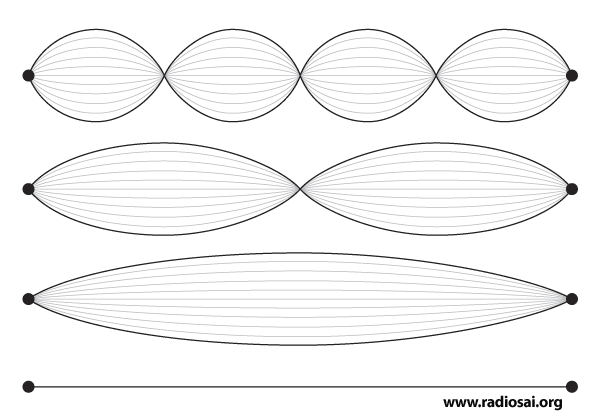 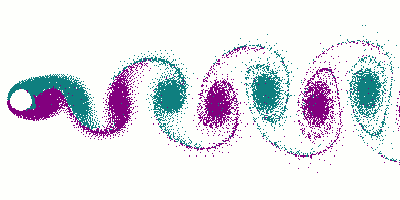 Experiments Decide
8
[Speaker Notes: confront the hypotheses with experiments]
Experimental Apparatus
Rotation: by hand

Position of microphone: on the axis of rotation (preventing Doppler effect)
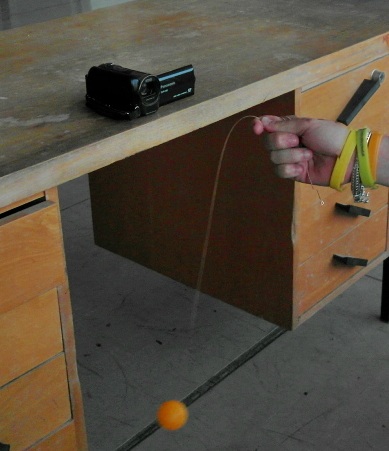 Microphone
Thread
Mass
9
[Speaker Notes: Though we performed the experiment even without mass]
experiment #1: Length of thread
[Speaker Notes: What does the length change?

EXP]
Length of of thread
D = 1 mm
f   = 4 Hz
string vibrations
11
[Speaker Notes: The longer the thread the faster 

Vidime ze stale pridavame kusok a ten kusok zvysi frequency a hlasitost]
Frequency of sound depending on length of thread
vortex shedding:
12
Frequency of sound depending on length of thread
vortex shedding:
13
[Speaker Notes: correlation/agreement

no fitting, no free parameter – exact agreement]
experiment #2: Velocity
[Speaker Notes: What does the length change?

EXP]
Frequency of sound depending on rotation frequency
Effectively the same as lengthening
15
[Speaker Notes: Lower frequencies, produced by the nearer part of thread

Tie zysene casti s sum]
vortex shedding:
16
[Speaker Notes: STRESS – Absolute congruence with theory, no fit of any parameters... One formula, exact numbers, exact results... unique]
vortex shedding:
17
[Speaker Notes: STRESS – Absolute congruence with theory, no fit of any parameters... One formula, exact numbers, exact results... unique]
experiment #2: Wire Thickness
[Speaker Notes: What does the length change?

EXP]
Thickness of thread
L  = 1m
f   = 4 Hz
19
Frequency of sound vs. thickness
vortex shedding:
20
Frequency of sound vs. thickness
vortex shedding:
21
[Speaker Notes: Rovnice treba zvyraznit, stracaju sa v grafoch. Plati pre vsetky pripady.]
What Can Be Inferred?
✔
✘
✔
22
[Speaker Notes: mechanism
- theory of vortex shedding matches experiments]
Mass at the end
D = 0,6 mm
L  = 0,4 m
f   = 5 Hz
Nothing changes
String virations – negligible 
 weight (tension) is unimportant
23
Surface of mass
D = 0,4 mm
L  = 0,4 m
f   = 5 Hz
2
2
Small surface (according to task) – negligible effect
2
2
2
24
Significantly large surface of mass
D = 0,2 mm
L  = 0,3 m
f   = 5 Hz
2
2
2
Noticeable effect, but out of task....
25
[Speaker Notes: Nejaky naznak vysvetlenia?  Iny efekt ako vortex.. Hrube, nizke frequencie...  Asi nejake turbulencie... Neskumali sme lebo mimo zadania..]
What Can Be Inferred?
✔
✔
✘
✔
✔
✘
✘
✔
“study the origin”
26
[Speaker Notes: mechanism
- theory of vortex shedding matches experiments]
Loudness
[Speaker Notes: What does the length change?

EXP]
Loudness
M. J. Lighthill, "On Sound Generated Aerodynamically. I. General Theory," Proc. R. Soc. Lond. A 211 (1952) pp. 564-587:
Loudness vs frequency of rotation
[Speaker Notes: slide teoria (source) → velocity^8 → odvodit priamku 80 -> dalsi slide: nakreslit puntiky, nakreslit 80

Lighthill, "On sound generated aerodynamically, I. General theory.", 1952, Proc. Roy. Soc. London A 211, 564
http://www.diracdelta.co.uk/science/source/a/e/aerodynamic%20noise/source.html
Zvuk intenzita je proporcna ku 8smej mocnine rychlosti cize po zlogaritmovani 8*10*logv dekadicky log + log konstanta... Thats it

Martin: Preco to pretne spodnu os v specifickom mieste? Co to je za miesto?

Typicke tlaky, ktore vznikaju pri vortex sheddingu sa budu skalovat cez Bernoulliho cleny (hustota potencialnej a hustota kinetickej energie), odkial
p ~ v^2
Ale intenzita zvuku je definovana ako nasobok logaritmu p/p_0. Odkial
Loudness L ~ log(v^2) ~ log(v)               dovysvetlovat...]
Loudness vs frequency of rotation
[Speaker Notes: Lighthill, "On sound generated aerodynamically, I. General theory.", 1952, Proc. Roy. Soc. London A 211, 564
http://www.diracdelta.co.uk/science/source/a/e/aerodynamic%20noise/source.html
Zvuk intenzita je proporcna ku 8smej mocnine rychlosti cize po zlogaritmovani 8*10*logv dekadicky log + log konstanta... Thats it

Martin: Preco to pretne spodnu os v specifickom mieste? Co to je za miesto?

Typicke tlaky, ktore vznikaju pri vortex sheddingu sa budu skalovat cez Bernoulliho cleny (hustota potencialnej a hustota kinetickej energie), odkial
p ~ v^2
Ale intenzita zvuku je definovana ako nasobok logaritmu p/p_0. Odkial
Loudness L ~ log(v^2) ~ log(v)               dovysvetlovat...]
Conclusion
changing mass  no influence
great correlation with experiments
✔
✔
✘
✘
31
31
[Speaker Notes: vortex shedding skvele fituje experimentalne data, zatial co vibracie struny sme v spektre nepozorovali.
Dalej sme preskumali vplyv zavazia. Pozorovania su, ze pre skumane interval hmotnosti X az Y gramov sa kvalita zvuku nemeni. Velkost (povrch) zavazia vplyval na kvalitu zvuku az pri extremne velkych povrchoch.]
Conclusion
✔
✔
spectra:
✘
✘
32
32
[Speaker Notes: vortex shedding skvele fituje experimentalne data, zatial co vibracie struny sme v spektre nepozorovali.
Dalej sme preskumali vplyv zavazia. Pozorovania su, ze pre skumane interval hmotnosti X az Y gramov sa kvalita zvuku nemeni. Velkost (povrch) zavazia vplyval na kvalitu zvuku az pri extremne velkych povrchoch.]
Conclusion
✔
✔
dependency on relevant parameters:
✘
✘
33
33
[Speaker Notes: vortex shedding skvele fituje experimentalne data, zatial co vibracie struny sme v spektre nepozorovali.
Dalej sme preskumali vplyv zavazia. Pozorovania su, ze pre skumane interval hmotnosti X az Y gramov sa kvalita zvuku nemeni. Velkost (povrch) zavazia vplyval na kvalitu zvuku az pri extremne velkych povrchoch.]
Thank you for your attention!
✔
✔
dependency on relevant parameters:
✘
✘
34
34
[Speaker Notes: vortex shedding skvele fituje experimentalne data, zatial co vibracie struny sme v spektre nepozorovali.
Dalej sme preskumali vplyv zavazia. Pozorovania su, ze pre skumane interval hmotnosti X az Y gramov sa kvalita zvuku nemeni. Velkost (povrch) zavazia vplyval na kvalitu zvuku az pri extremne velkych povrchoch.]
Thank you for your attention
Marco Bodnár
[Speaker Notes: Obsah super, predaj by som trochu upravil, ale to osobne vo strvtok.]
Appendices
Loudness - frequency of rotation
Loudness      log(velocity)
37